NCCD levels of adjustment
High level summary | 2019
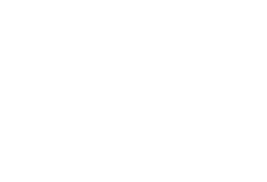 Supported by the Australian Government Department of Education.     © 2019 Education Services Australia Ltd, unless otherwise indicated. Creative Commons BY 4.0, unless otherwise indicated.
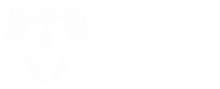 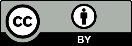 [Speaker Notes: This presentation is designed to assist understanding of the levels of adjustment for school teams.

Useful materials: 
Levels of adjustment viewer (for comparing levels): www.nccd.edu.au/tools/levels-adjustment-viewer
Levels of adjustment descriptors (printable): www.nccd.edu.au/sites/default/files/2018-10/Level%20of%20adjustment%20provided%20to%20the%20student.pdf
Case studies (if you would prefer to consider hypothetical case studies rather than students at your school): www.nccd.edu.au/resources-and-tools/case-studies]
Adjustments
The Disability Standards for Education 2005 (the Standards) clarify the obligations of schools under the Disability Discrimination Act 1992 (DDA) to provide reasonable adjustments for students with disability where required so that they can access and participate in education on an equitable basis to their peers. 
The Standards require that where a student with disability needs reasonable adjustments the school must consult the student, or their parent, guardian or carer, when determining the type of reasonable adjustments that may be needed. 
The decision to actively support the student with adjustments, including through quality differentiated teaching practice (QDTP), should also be made in consultation with the student and their parent, guardian or carer.
NCCD levels of adjustment – high level summary
What is an adjustment?
Adjustments are actions taken to enable a student with disability to access and participate in education on the same basis as other students. 
Consider:
the level of adjustment provided to a student to address a disability
the broad category of disability 
the available evidence.
Levels of adjustment for the NCCD are based on the professional judgement of teachers and school teams.
NCCD levels of adjustment – high level summary
Levels of adjustment
Consistency in determining levels of adjustment is strengthened when teachers are able to make judgements based on a shared understanding of how the levels relate to quality teacher practice within the school. 
Where schools are having difficulty deciding between the levels of adjustment, it may also be helpful to consider the frequency, intensity and range of adjustments or support being provided. 
Is the adjustment or support provided occasionally, periodically or every day? 
Is the adjustment or support made only during parts of the day or continuously over the whole day? 
Is the adjustment or support provided during some activities and key learning areas or across all activities and key learning areas for the student?
NCCD levels of adjustment – high level summary
Adjustments and inclusion in the NCCD
Students receiving 
adjustments
Students with disability
NCCD
Students who are receiving educational adjustments made solely for reasons other than disability are not included in the NCCD. 
For example, adjustments made by schools for a student due to frequent absenteeism would not warrant the student’s inclusion the NCCD.
All students with disability, who require the provision of adjustment(s) to address their disability under the DDA for 10 weeks or more over a 12-month period are included in the NCCD.
Students with a disability that has no functional impact on the student’s education are not included in the NCCD. 
For example, wearing corrective lenses due to mild vision impairment would not warrant a student’s inclusion in the NCCD.
NCCD levels of adjustment
Activity
Consider and discuss a student at your school. Reference the descriptors as you consider their level of adjustment. Think about all aspects of school life and the available evidence.
Potential adjustments:
curriculum planning 
teaching and learning 
assessment 
extra-curricular activities
environment and infrastructure 
resources
communication and instruction.
NCCD levels of adjustment – high level summary